Проект по ознакомлению детей подготовительного дошкольного возраста с космосом                      «Путешествие в космические дали»
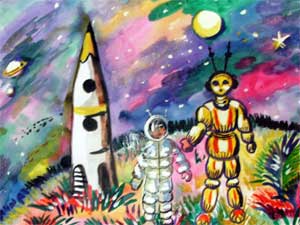 Воспитатель ГБДОУ№7 Пушкинского района Санкт-Петербурга Коханчук Тамара Николаевна
Цель проекта. Формирование у детей представлений об окружающем мире, чтобы мир стал источником познания и умственного развития ребенка.
Продолжительность - Краткосрочный
Участники проекта: дети подготовительной группы, воспитатели, руководитель физической культуры, родители.
Задачи проекта
Образовательные.
        Познакомить детей с названием нашей планеты «Земля», с ее формой, с понятием «космос», что солнце, луна и звезды – это планеты, что солнце и луна имеют круглую форму и похожи на мяч. Обогатить и расширить представления и знания детей о науке, о космосе:Дать возможность понять, кто такие космонавты, на чем они отправляются в космос.

Воспитательные.
        Продолжать воспитывать у детей  любовь к Родине. Воспитывать чувство гордости за родную страну, которая стала первой в освоении космоса. Учить быть внимательными, любознательными. Воспитывать бережное отношение к тому, что есть на нашей планете. Воспитывать дружеские взаимоотношения.

Развивающие.
        Развивать познавательные и интеллектуальные способности детей,  творческий потенциал  и становление субъективно-оценочного отношения к окружающей действительности по данной теме.Сформировать эмоциональное, ценностное отношение к людям, работа которых связана с освоением космоса.
Актуальность проекта
Дошкольный возраст – важный период в  жизни человека. Именно в этом возрасте закладываются основы будущей личности, формируются предпосылки умственного, нравственного и физического развития ребёнка.
Для лучшего  освоения детьми подготовительной  группы материалов по разделу «Окружающий мир» тема «Космос» была выбрана проектная методика. Система работы по теме «Космос» предполагает личностно-ориентированный подход к развитию ребёнка.  Занятия  направлены на развитие умственных способностей, которые осуществляется через различные виды детской деятельности. Содержание занятий доступно возрасту, даёт детям способность выразить свои эмоциональные  переживания и освоенные знания о космосе.
Этапы проекта
Реализовать проект предполагается в три этапа.
1 этап
      1. Выявление первоначальных знаний детей о космосе.2. Информация родителей о предстоящей деятельности.3. Подбор литературы о космосе, фотографий, плакатов.
2 этап 
      1. Проведение занятий по разработанной технологии;2.  Работа с родителями по заданной теме.3. Организация сюжетно - ролевых, дидактических и подвижных   игр.
3 этап
      1.    Организация выставки детского рисунка.2.    Оформление папок «Изучаем космос», «Необычные планеты»3.    Конкурс чтецов «Стихи о космосе»
      4.    Выставка работ совместного творчества.
Беседа о первооткрывателях и покорителях Космоса
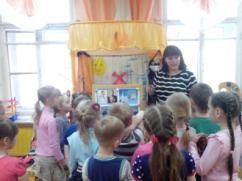 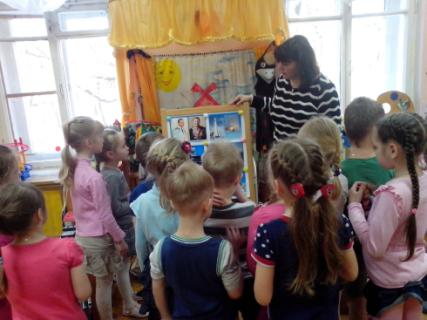 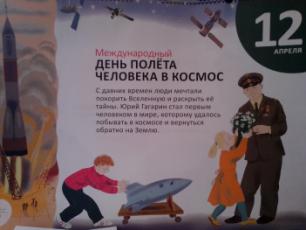 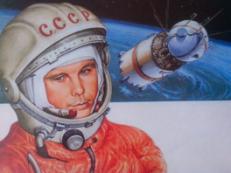 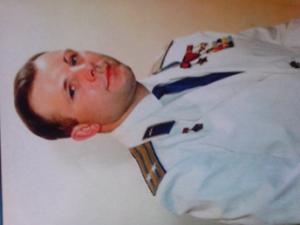 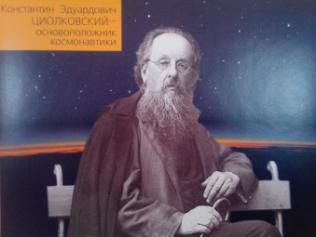 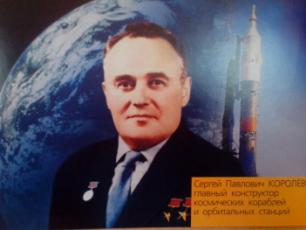 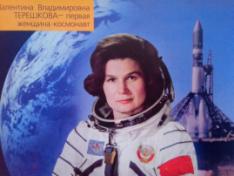 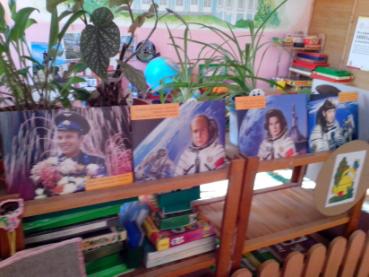 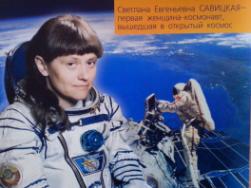 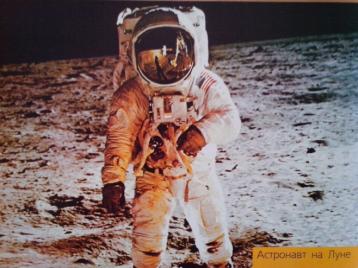 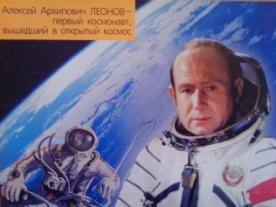 Рассказ о Солнечной Системе
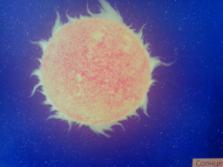 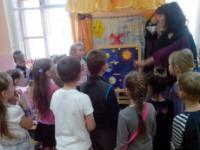 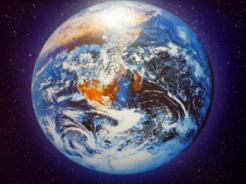 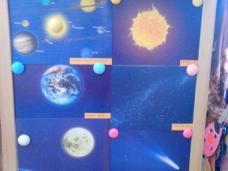 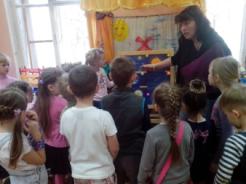 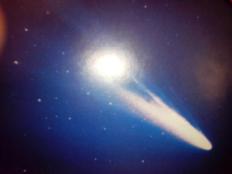 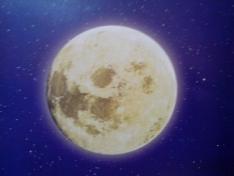 Лепка «Звездное небо»
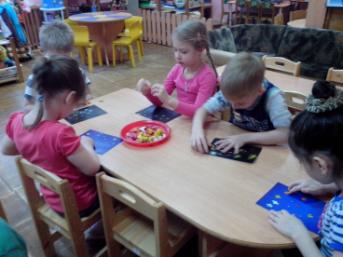 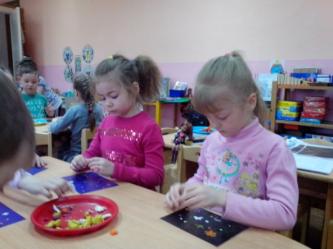 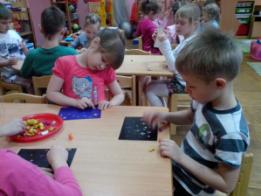 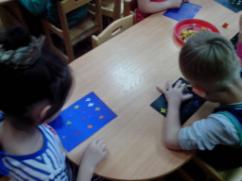 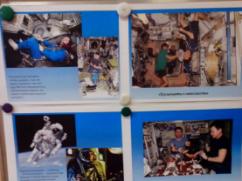 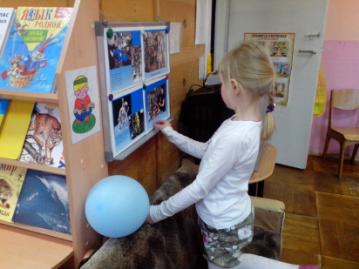 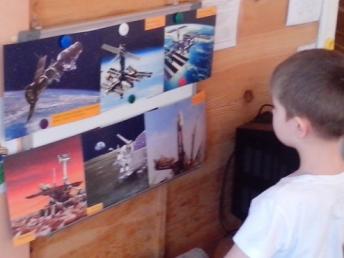 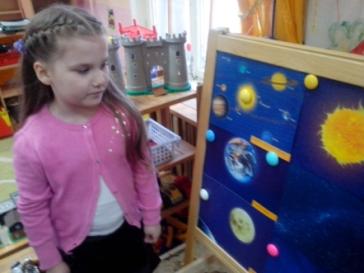 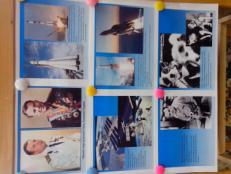 Экскурсия в старшую группу
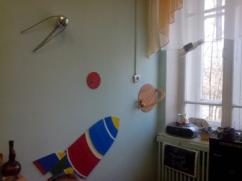 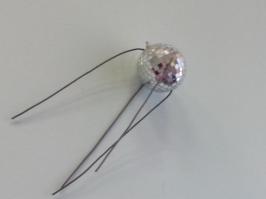 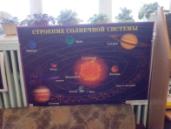 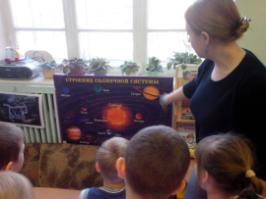 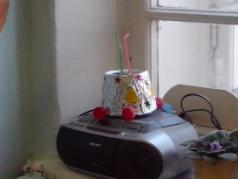 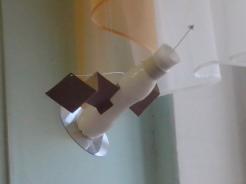 Презентация «Освоение космоса»
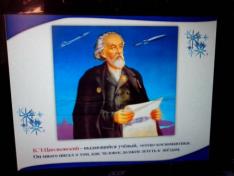 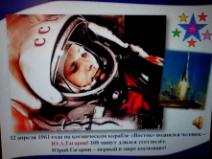 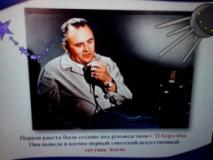 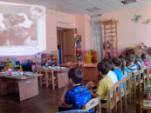 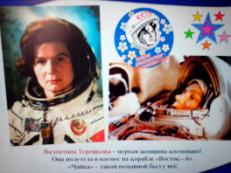 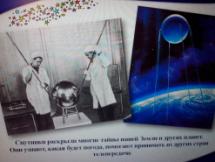 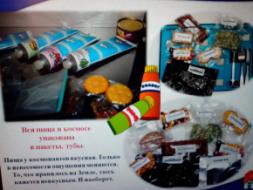 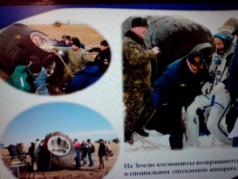 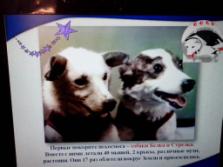 Викторина «Космос»
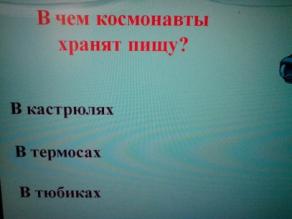 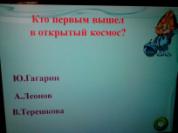 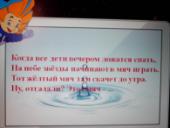 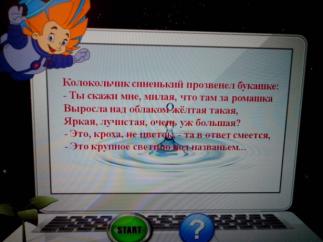 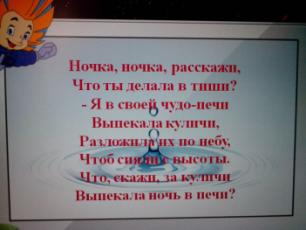 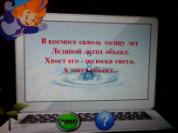 Космическая техника
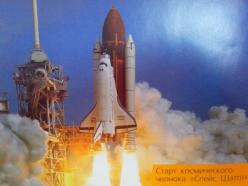 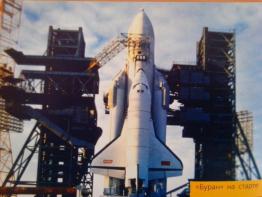 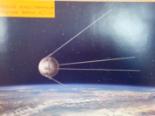 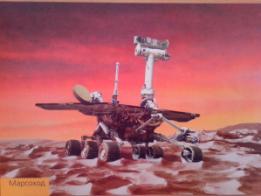 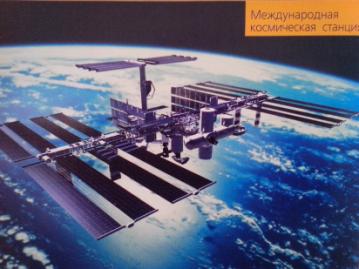 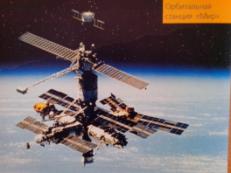 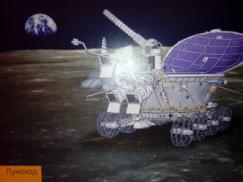 Рисование «Моя необычная планета»
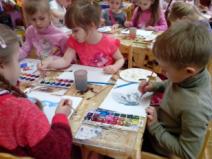 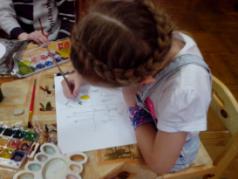 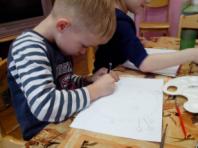 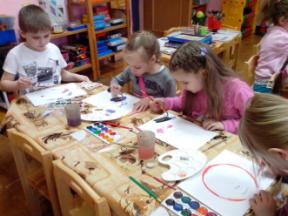 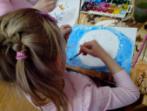 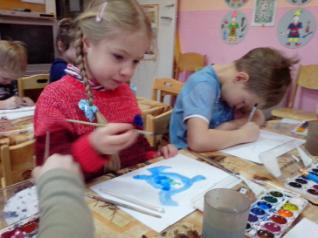 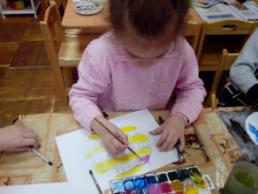 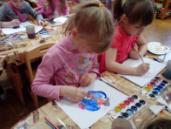 Наши работы
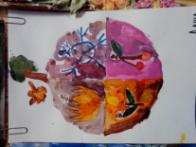 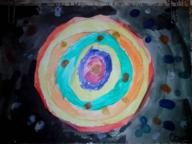 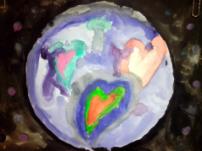 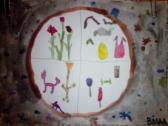 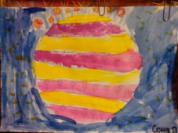 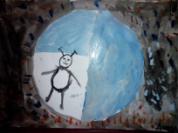 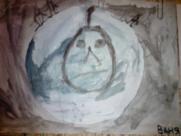 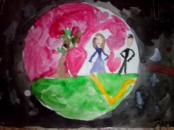 Создание  папки «Необычные планеты»
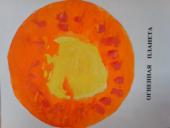 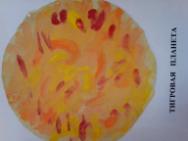 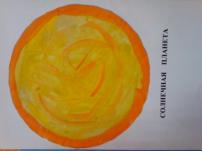 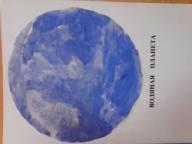 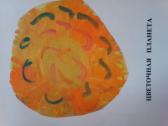 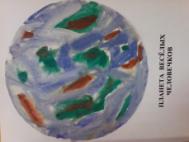 Создание папки «Изучаем Космос»
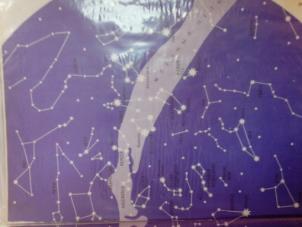 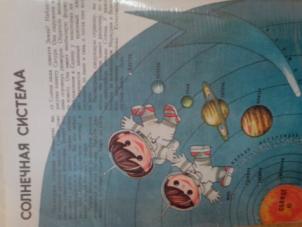 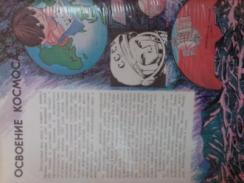 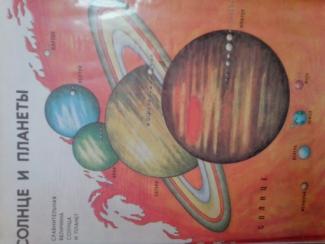 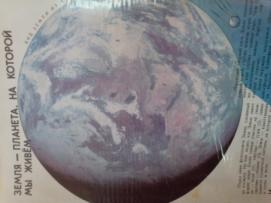 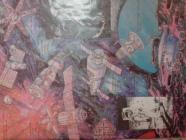 Развивающие игры
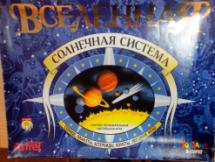 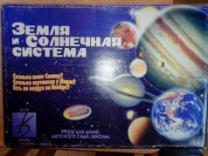 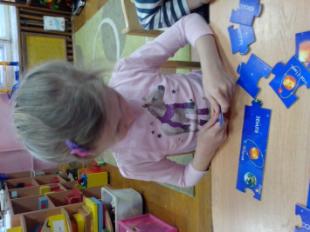 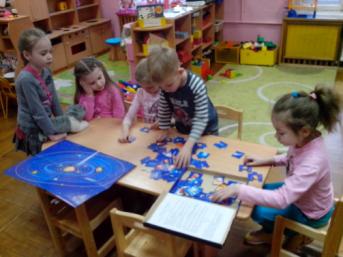 Игра «Изучаем Созвездия»
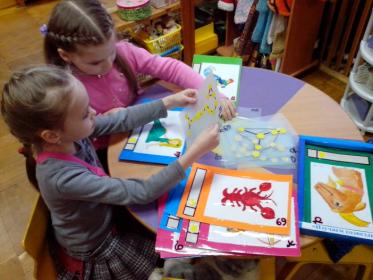 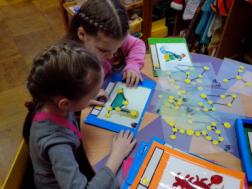 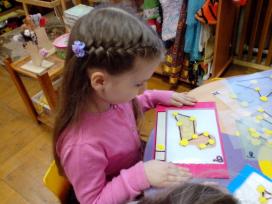 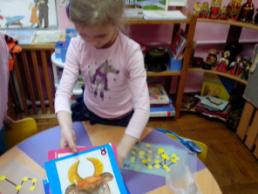 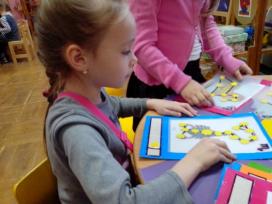 Спортивный  досуг , посвященный Дню Космонавтики
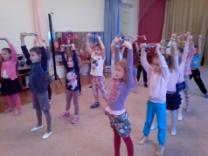 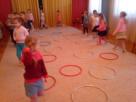 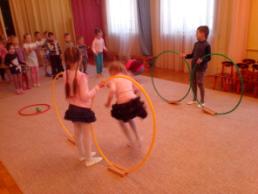 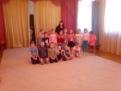 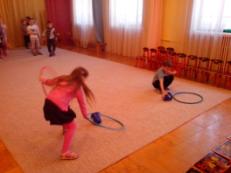 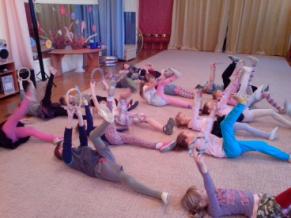 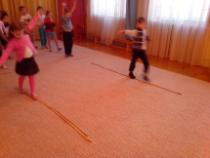 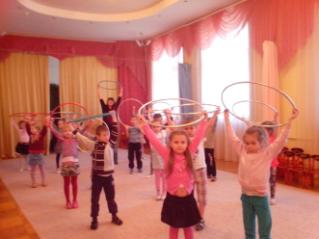 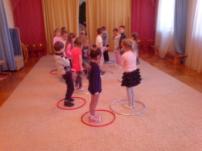 Свободное рисование
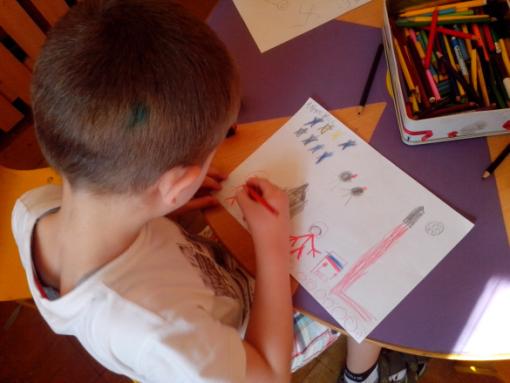 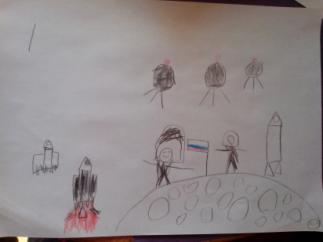 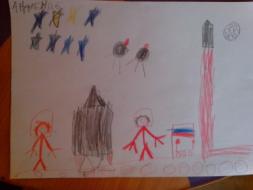 Совместное творчество с родителями «Встреча с инопланетянином»
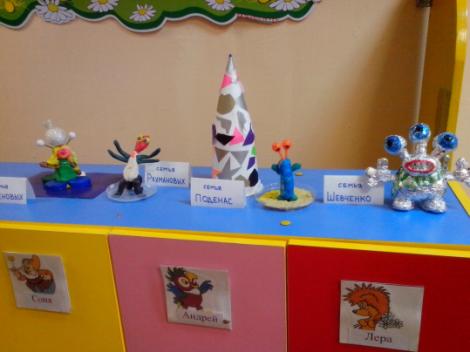 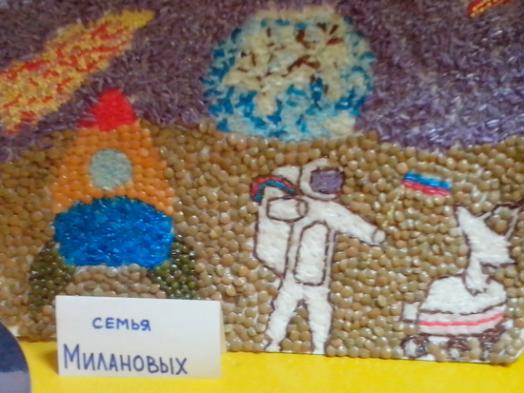 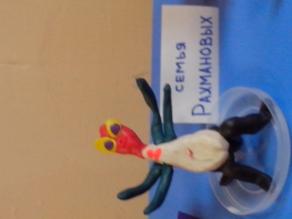 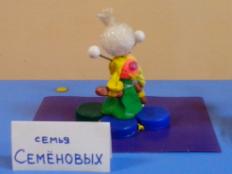 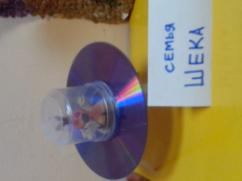 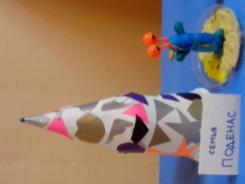 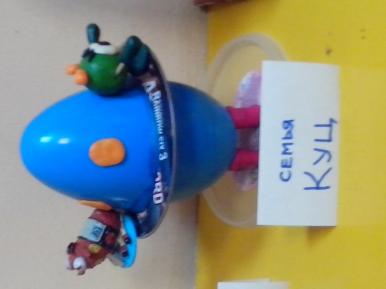 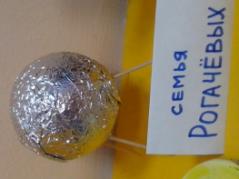 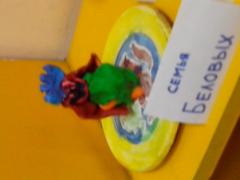 Конструирование «Ракеты»
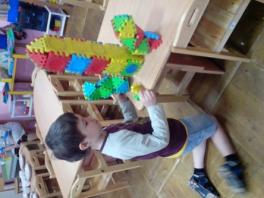 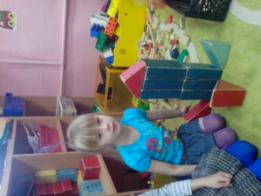 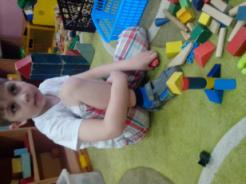 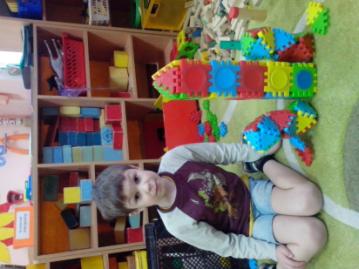 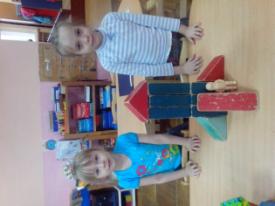 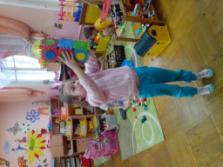 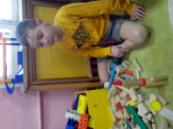 Рисование с элементами аппликации
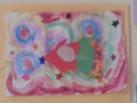 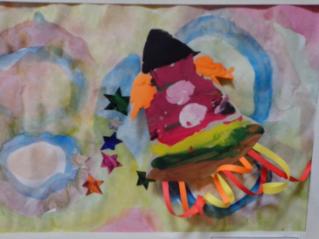 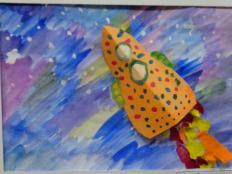 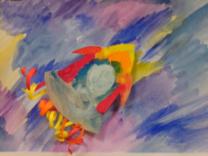 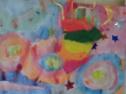 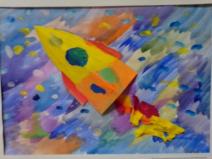 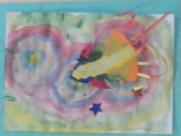 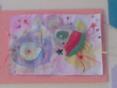 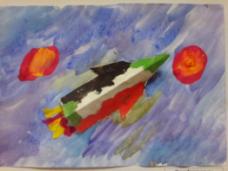 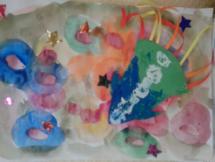 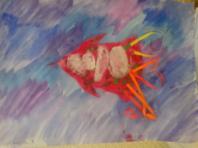 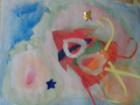 Рисование «Космос»(граттаж)
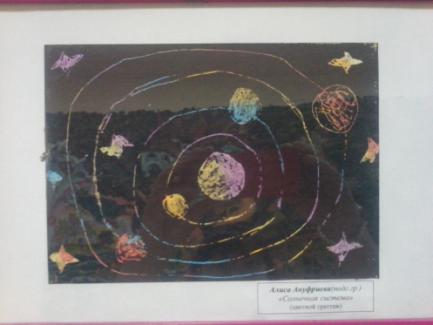 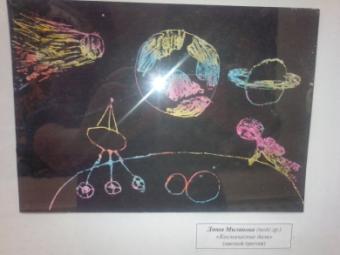 Папка-передвижка для родителей
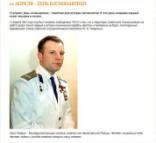 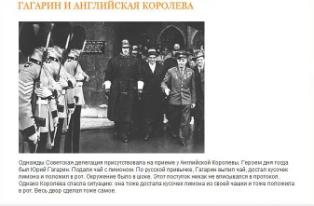 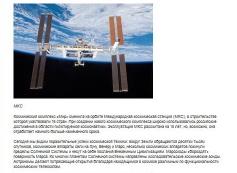 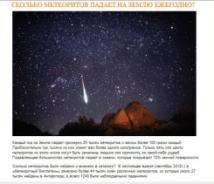 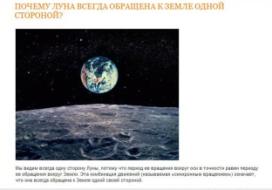 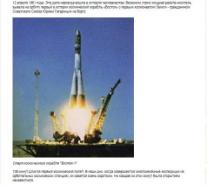 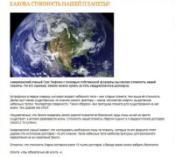